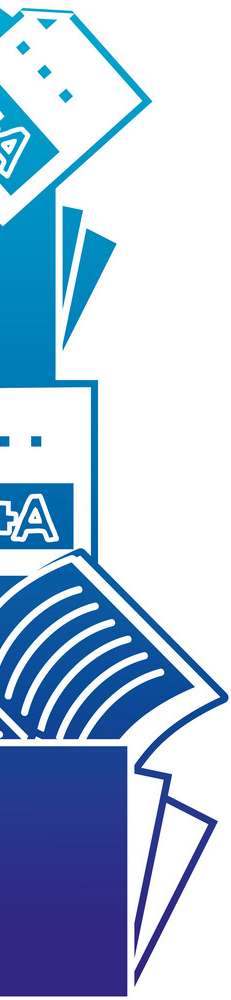 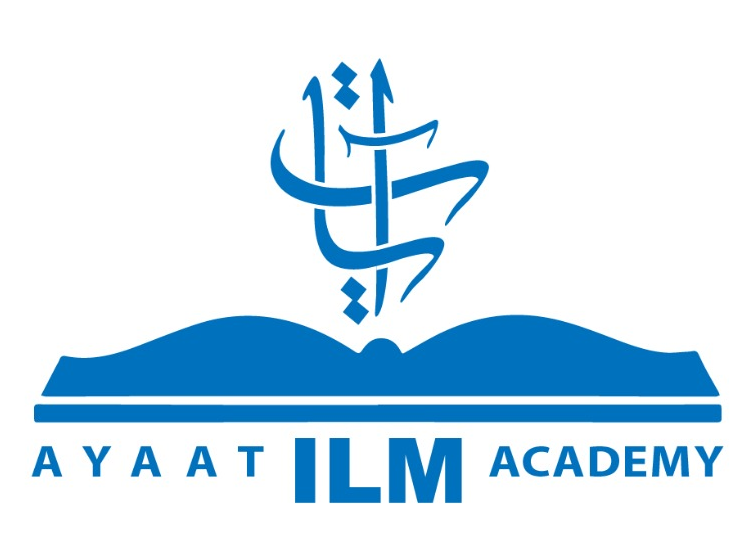 المحاضرة (13)
سورة  الإنسان
أكاديمية آيات للعلوم الإسلامية
مقدمة
غريب الألفاظ
من مقاصد السورة
من فوائد السورة
أكاديمية آيات للعلوم الإسلامية      www.ayaatacademy.ca
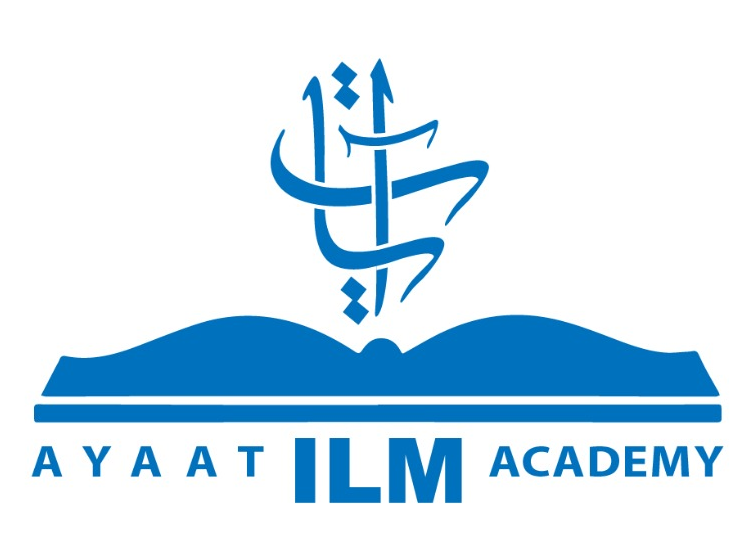 سورة  القيامة
أكاديمية آيات للعلوم الإسلامية
مقدمة:
قوله -U-: ﴿وَيُطْعِمُونَ الطَّعَامَ عَلَى حُبِّهِ مِسْكِيناً... ﴾ الآيات، قال عطاء عن ابن عباس: وذلك أن علي بن أبي طالب ->- نَوْبةً أجَّرَ نفسه يسقي نخلاً بشيءٍ من شعيرٍ ليلةً. حتى أصبح وقَبَض الشعيرَ وطَحن ثُلثَه، فجعلوا منه شيئاً ليأكلوه، يقال له الخَزِيرَةُ. فلما تم إنضاجُه أتَى مسكينٌ فأخرجوا إليه الطعام. ثم عمل الثلث الثاني، فلما تم إنضاجه أتى يَتيمٌ فسأل فأطعموه. ثم عمل الثلث الباقي، فلما تم إنضاجه أتَى أسيرٌ من المشركين فسأل فأطعموه، وطَوَوْا يومهم ذَلِكَ. فأنزلت فيهم هذه الآيات.
أكاديمية آيات للعلوم الإسلامية      www.ayaatacademy.ca
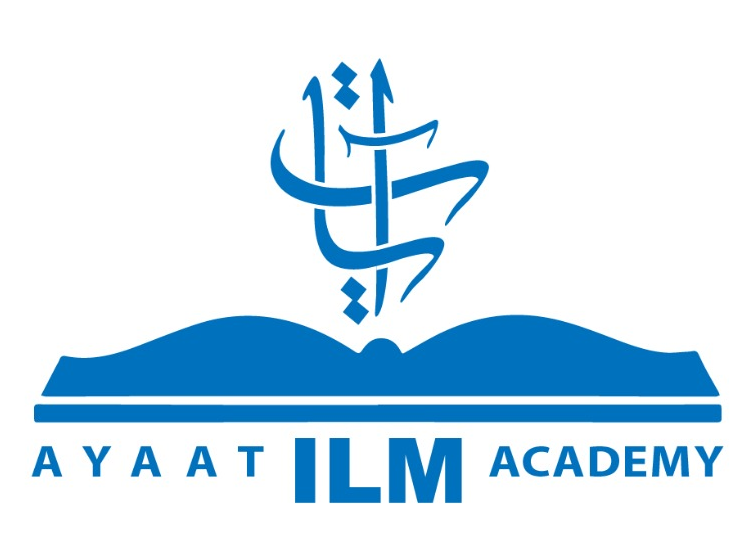 سورة  الإنسان
أكاديمية آيات للعلوم الإسلامية
غريب الألفاظ
﴿هَلْ أَتَى﴾: هذا أُسْلُوبٌ اسْتِفْهَامِيٌّ للتَّشْوِيقِ	﴿أَمْشَاجٍ﴾: أَخْلَاطٍ
﴿نَبْتَلِيهِ﴾: نَخْتَبِرُهُ بالخَيْرِ وَالشَّرِّ وَالأَمْرِ وَالنَّهْيِ 	﴿هَدَيْنَاهُ السَّبِيلَ﴾: بَيَّنَا له طريقَ الحقِّ وعرَّفْنَاهُ
﴿سَلَاسِلُ﴾: قُيُودٌ تُوضَعُ في الأَرْجُلِ		﴿أَغْلَالًا﴾: جَمْعُ غُلٍّ وهو القيدُ الثقيلُ في أيديهم 
﴿وَسَعِيرًا﴾: نَارًا مُوقَدَةً				﴿كَأْسٍ﴾: الكَأْسُ: تُطْلَقُ عَلَى إِنَاءِ الخَمْرِ
﴿مِزَاجُهَا﴾: المِزَاجُ: ما يُمْزَجُ بِهِ وَيُخْلَطُ. 		﴿كَافُورًا﴾: ماءُ كَافُورٍ، وهو اسمُ عَيْنٍ في الجنةِ	
﴿يُفَجِّرُونَهَا﴾: يُجْرُونَها حيث شَاءُوا في مَنَازِلهِمْ . 	﴿مُسْتَطِيرًا﴾: مُنْتَشِرًا فَاشِيًا
﴿يَوْمًا عَبُوسًا﴾: تَعْبَسُ فيه الوجوهُ 		﴿قَمْطَرِيرًا﴾: تَنْقَبِضُ فيه العيونُ والحواجبُ 
﴿لَقَّاهُمْ نَضْرَةً﴾: البياضُ والنقاءُ في وجوههم	﴿الْأَرَائِكِ﴾: الأَسِرَّةِ. 
﴿وَلَا زَمْهَرِيرًا﴾: ولا بَرْدًا شَدِيدًا
أكاديمية آيات للعلوم الإسلامية      www.ayaatacademy.ca
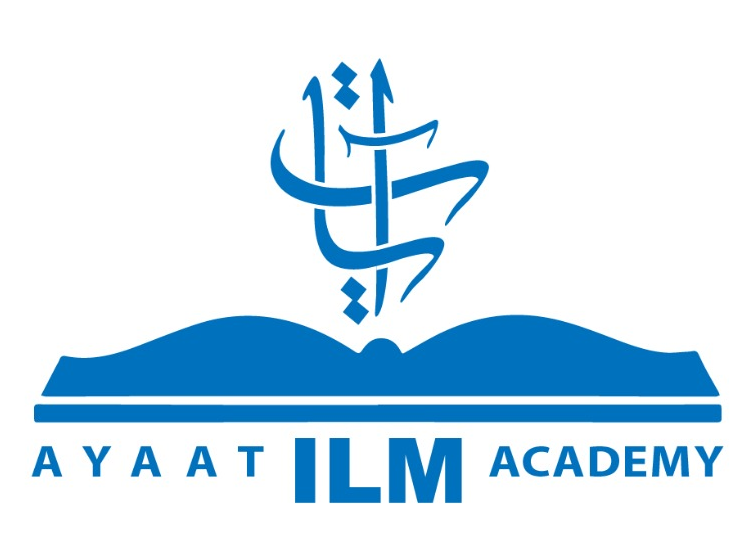 سورة   الإنسان
أكاديمية آيات للعلوم الإسلامية
من مقاصد السورة:
تذكير الإنسان بأصله وحكمة خلقه ومصيره في الدارين، وإظهار نعيم الجنّة، تثبيتَا للمؤمنين ودعوة للكافرين.
من فوائد الآيات:
النظر لوجه الله الكريم من أعظم النعيم.
الوفاء بالنذر وإطعام المحتاج، والإخلاص في العمل، والخوف من الله: أسباب للنجاة من النار، ولدخول الجنّة
أكاديمية آيات للعلوم الإسلامية      www.ayaatacademy.ca